2029
年中总结工作PPT模板
可用于年终总结 / 工作汇报 / 计划总结等 /
汇报人：PPT营
CONTENTS
单击此处添加标题
单击此处添加标题
单击此处添加标题
单击此处添加标题
01
单击此处添加文字阐述，添加简短问题说明文字。
单击此处添加文字阐述，添加简短问题说明文字。
单击此处添加文字阐述，添加简短问题说明文字。
单击此处添加文字阐述，添加简短问题说明文字。
02
03
04
01
点击输入标题
ADD YOUR TITLE
添加标题
添加标题
添加标题
添加标题
此处添加详细文本描述，建议与标题相关并符合整体语言风格，语言描述尽量简洁生动。尽量将每页幻灯片的字数
此处添加详细文本描述，建议与标题相关并符合整体语言风格，语言描述尽量简洁生动。尽量将每页幻灯片的字数
此处添加详细文本描述，建议与标题相关并符合整体语言风格，语言描述尽量简洁生动。尽量将每页幻灯片的字数
此处添加详细文本描述，建议与标题相关并符合整体语言风格，语言描述尽量简洁生动。尽量将每页幻灯片的字数
单击此处添加标题
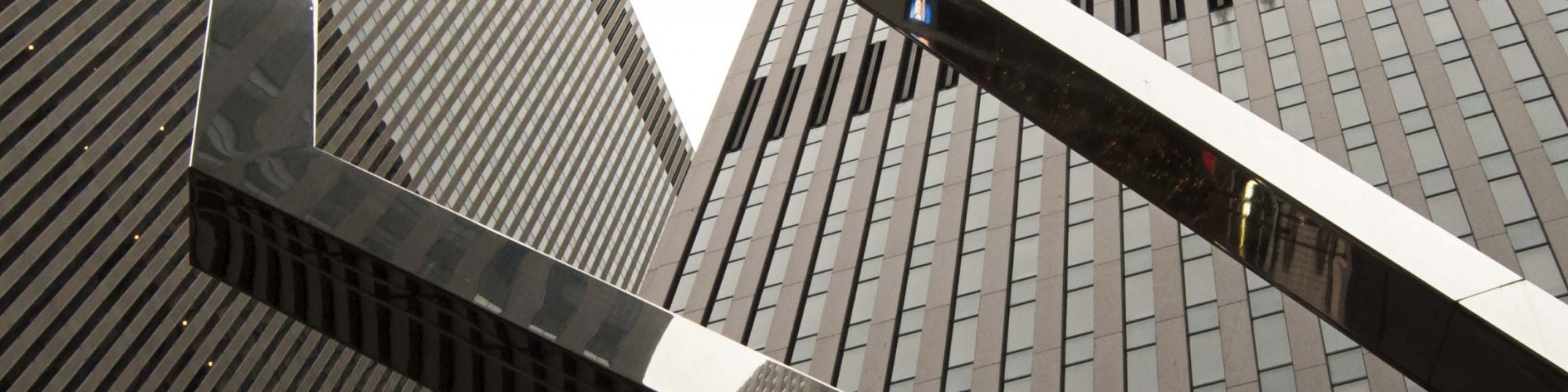 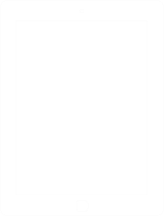 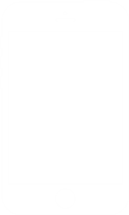 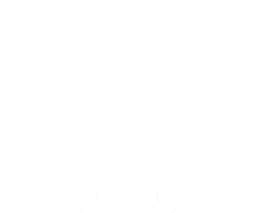 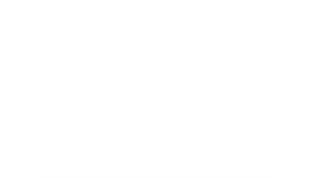 单击此处添加标题
请在此添加关键字
请在此处添加小标题
在此录入上述图表的描述说明，在此录入上述图表的描述说明，在此录入上述图表描述说明。
在此录入上述图表的描述说明，在此录入上述图表的描述说明，在此录入上述图表的描述说明。
请在此添加关键字
在此录入上述图表的描述说明，在此录入上述图表的描述说明，在此录入上述图表描述说明。
请在此添加关键字
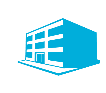 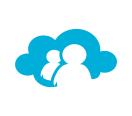 在此录入上述图表的描述说明，在此录入上述图表的描述说明，在此录入上述图表描述说明。
请在此添加关键字
在此录入上述图表的描述说明，在此录入上述图表的描述说明，在此录入上述图表描述说明。
单击此处添加标题
01
02
03
单击此处添加文本
单击此处添加文本
单击此处添加文本
单击此处添加文本
04
单击此处添加文本
单击此处添加文本
单击此处添加文本
单击此处添加文本
02
点击输入标题
ADD YOUR TITLE
单击此处添加标题
Content 03
请在此处输入您的文本，或者复制您的文本粘贴到此处请在此处
Content 04
Content 02
请在此处输入您的文本，或者复制您的文本粘贴到此处请在此处
请在此处输入您的文本，或者复制您的文本粘贴到此处请在此处
Content 01
Content 05
请在此处输入您的文本，或者复制您的文本粘贴到此处请在此处
请在此处输入您的文本，或者复制您的文本粘贴到此处请在此处
单击此处添加标题
2014
2012
2015
2016
2013
请在此处输入您的文本，或者复制您的文本粘贴到此处请在此处请在此处输入您的文本，或者复制您的文本粘贴请在此处输入您的文本
请在此处输入您的文本，或者复制您的文本粘贴到此处请在此处请在此处输入您的文本，或者复制您的文本粘贴请在此处输入您的文本
请在此处输入您的文本，或者复制您的文本粘贴到此处请在此处请在此处输入您的文本，或者复制您的文本粘贴请在此处输入您的文本
请在此处输入您的文本，或者复制您的文本粘贴到此处请在此处请在此处输入您的文本，或者复制您的文本粘贴请在此处输入您的文本
请在此处输入您的文本，或者复制您的文本粘贴到此处请在此处请在此处输入您的文本，或者复制您的文本粘贴请在此处输入您的文本
单击此处添加标题
S
W
优势
优势
劣势
此处添加详细文本描述，建议与标题相关并符合整体语言风格，语言描述尽量简洁生动。
劣势
此处添加详细文本描述，建议与标题相关并符合整体语言风格，语言描述尽量简洁生动。
风险
机会
风险
此处添加详细文本描述，建议与标题相关并符合整体语言风格，语言描述尽量简洁生动。
机会
T
O
此处添加详细文本描述，建议与标题相关并符合整体语言风格，语言描述尽量简洁生动。
03
点击输入标题
ADD YOUR TITLE
单击此处添加标题
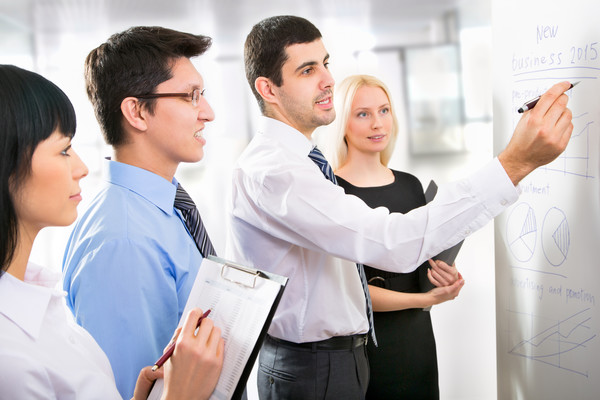 01
添加标题
添加你的饿内容文字或者复制内容文字的内容内容添加你内容添内容添添加你的饿内容文字或者复制内容文字的内容内容添加你内容添内容添
02
03
添加标题
添加你的饿内容文字或者复制内容文字的内容内容添加你内容添内容添添加你的饿内容文字或者复制内容文字的内容内容添加你内容添内容添
添加标题
添加你的饿内容文字或者复制内容文字的内容内容添加你内容添内容添添加你的饿内容文字或者复制内容文字的内容内容添加你内容添内容添
单击此处添加标题
项目一
在此录入上述图表的描述说明，在此录入上述图表的描述说明。
项目一
项目三
项目五
项目二
在此录入上述图表的描述说明，在此录入上述图表的描述说明，在此录入上述图表的描述说明。
项目三
在此录入上述图表的描述说明，在此录入上述图表的描述说明。
项目四
项目二
项目四
在此录入上述图表的描述说明，在此录入上述图表的描述说明。
单击此处添加标题
添加标题
01
添加标题
04
添加你的饿内容文字，添加你的饿内容文字，的内容内容添
添加你的饿内容文字，添加你的饿内容文字，的内容内容添
02
03
添加标题
添加标题
添加你的饿内容文字，添加你的饿内容文字，的内容内容添
添加你的饿内容文字，添加你的饿内容文字，的内容内容添
谢谢观看
ADD YOUR TITLE
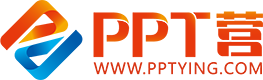 10000+套精品PPT模板全部免费下载
PPT营
www.pptying.com
[Speaker Notes: 模板来自于 https://www.pptying.com    【PPT营】]